Warm up
Explain either on paper or to a partner how the Disk and Washer Methods are the same.
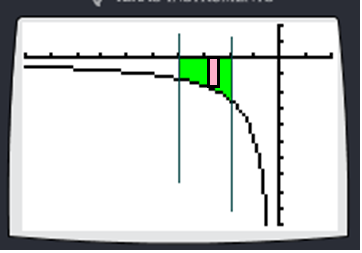 6.2 Solids of Revolution-Disk Method
Set up but do not evaluate the integral that gives the volume of the solid formed by revolving the region about the following: y=5.
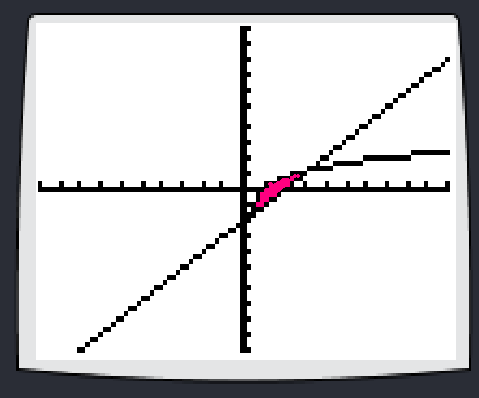 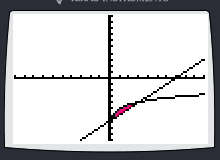 3/4/2016
6.2 Solids of Revolution-Disk Method
Solids of Revolution around a line other than an axis.
3/4/2016
6.2 Solids of Revolution-Disk Method
Set up but do not evaluate the integral that gives the volume of the solid formed by revolving the region about the following: y-axis, y=5, x=6 and y=-4.
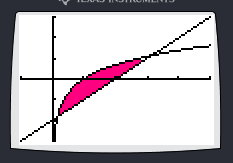 Y=5
Y-axis (x=0)
y=-4
X=6
3/4/2016
6.2 Solids of Revolution-Disk Method
Practice:

p. 428 #'s 11 & 12 c, d, 13 b, 14 b, 15-21 odd
Show sketch of shaded region, setup, and solution for every problem.
3/4/2016